CALL PROCESSING
PRESENTED BY,
SHEELA VASANTHA KUMARI.K
M.TECH(COS)
Introduction
The term call processing means the sequence of operations performed by a switching system from the acceptance of an incoming call through the final disposition of the call.
Call processing in this sense may include the initial greeting of the call (perhaps time-of-day or other factor dependent) to routing the call based on dialed digits.
Call processing refers to the signalling protocol necessary to perform registrations, pages, originations and channel handoffs for cellular phones.
The cellular phone has following services component,
Voice communication
Short Messing Services(SMS)
Multimedia Messaging Services(MMS)
Global Positioning System (GPS)
Wireless Application Protocol (WAP) – to access the Internet
Setting up a call process
when powered on, the phone does not have a frequency or time slot; so it scans for the control channel of the BTS and picks the strongest signal.
Then it sends a message (including its identification number) to the BTS to indicate its presence.
The BTS sends an acknowledgement message back to the cell phone.
The phone then registers with the BTS and informs the BTS of its exact location.
After the phone is registered to the BTS, the BTS assigns a channel to the phone and the phone is ready to receive or make calls
Making a call process
The subscriber dials the receiver’s number and sends it to the BTS.
The BTS sends to its BSC the ID, location and number of the caller and also the number of the receiver
The BSC forwards this information to its MSC
The MSC routes the call to the receiver’s MSC which is then sent to the receiver’s BSC and then to its BTS
The communication with the receiver’s cell phone is established
Receiving a call process
when the receiver’ phone is in an idle state it listens for the control channel of its BTS
if there is an incoming call the BSC and BTS sends a message to the cells in the area where the receiver’s phone is located
the phone monitors its message and compares the number from the message with its own
if the numbers matches the cell phone sends an acknowledgement to the BTS
after authentication, the communication is established between the caller and the receiver
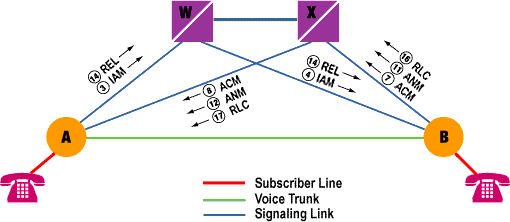 15
2
6,10
1
5
13
9
Basic Call Setup Example
Initial address message (IAM): contains all necessary information for a switch to establish a connection
Address complete message (ACM): acknowledge to IAM; the required circuit is reserved and the “phone is ringing” (ring back tone) 
Answer message (ANM): occurs when the called party picks up the phone
Release (REL): sent by the switch sensing that the phone hung up
Release complete (RLC): each exchange that receives REL, sends an RLC message back (this acknowledges receipt of REL)
GSM characteristics
previous standard in cellular communication were restrictive
GSM – global digital standard for cellular phones that offered roaming facility
first named Groupe Special Mobile and used in Europe; then usage extended to other continents
GSM operate in frequency bands: 900MHz, 1800 MHz, 1900 MHz
GSM provides voice and data services
GSM System Architecture
Mobile Station (MS)
Mobile Equipment (ME)
Subscriber Identity Module (SIM)
Base Station Subsystem (BSS)
Base Transceiver Station (BTS)
Base Station Controller (BSC)
Network Switching Subsystem(NSS)
Mobile Switching Center (MSC)
Home Location Register (HLR)
Visitor Location Register (VLR)
Authentication Center (AUC)
Equipment Identity Register (EIR)
PSTN
ISDN
BSC
MS
BTS
MSC
GMSC
BTS
BSC
VLR
MS
EIR
BTS
AUC
MS
HLR
GSM Base station
Base Station Subsystem (BSS)
HLR, VLR and EIR registers
Home Location Register (HLR) - is a database maintained by the service provider containing permanent data about each subscriber (i.e. location, activity status, account status, call forwarding preference, caller identification preference)
Visitor Location Register (VLR) – database that stores temporary data about a subscriber; it is kept in the MSC of the of the area the subscriber is located in; when the subscriber moves to a new area the new MSC requests this VLR from the HLR of the old MSC  
Equipment Identity Register (EIR) – database located near the MSC and containing information identifying cell phones
Authentication Center (AuC)
1st level security mechanism for a GSM cellular network
It is a database that stores the list of authorized subscribers of a GSM network
it is linked to the MSC and checks the identity of each user trying to connect
also provides encryption parameters to secure a call made in the network
GSM Mobile Switching Center (MSC)
A switching center of the GSM network; coordinates BSCs linked to it
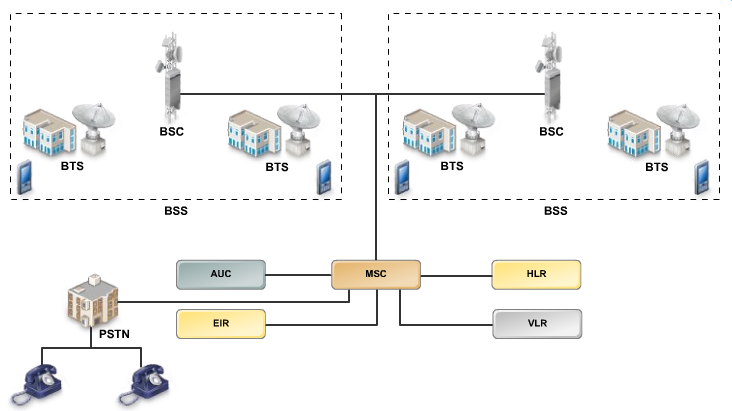 Initializing a call
1. when the cell phone is turned on it scans all the available frequencies for the control channel
2. all the BTS in the area transmit the FCCH, SCH and BCCH that contain the BTS identification and location 
3. out of available beacon frequencies from the neighboring BTSs, the cell phone chooses the strongest signal
4. based on the FCCH of the strongest signal, the cell phone tunes itself to the frequency of the network
5. the phone send a registration request to the BTS
Cont….
6. the BTS sends this registration request to the MSC via the BSC
7. the MSC queries the AUC and EIR databases and based on the reply it authenticates the cell phone
8. the MSC also queries the HLR and VLR databases to check whether the cell is in its home area or outside
9. if the cell phone is in its home area the MSC gets all the necessary information from the HLR if it is not in its home area, the VLR gets the information from the corresponding HLR via MSCs
10. then the cell phone is ready to receive or make calls.
Making a call
1. when the phone needs to make a call it sends an access request (containing phone identification, number) using RACH to the BTS; if another cell phone tries to send an access request at the same time the messages might get corrupted, in this case both cell phones wait a random time interval before trying to send again
2. then the BTS authenticates the cell phone and sends an acknowledgement to the cell phone
3. the BTS assigns a specific voice channel and time slot to the cell phone and transmits the cell phone request to the MSC via BSC
4. the MSC queries HLR and VLR and based on the information obtained it routes the call to the receiver’s BSC and BTS
5. the cell phone uses the voice channel and time slot assigned to it by the BTS to communicate with the receiver
Receiving a call
1. when a request to deliver a call is made in the network, the MSC or the receiver’s home area queries the HLR; if the cell phone is located in its home area the call is transferred to the receiver; if the cell phone is located outside its home area, the HLR maintains a record of the VLR attached to the cell phone
2. based on this record, the MSC notes the location of the VLR and indicated the corresponding BSC about the incoming call
3. the BSC routes the call to the particular BTS which uses the paging channel to alert the phone
4. the receiver cell phone monitors the paging channel periodically and once it receives the call alert from the BTS it responds to the BTS
5. the BTS communicates a channel and a time slot for the cell phone to communicate
6. now the call is established